DEALING WITH DYSLEXIA
IN TEACHING AND TESTING
BILC SEMINAR2024-10-16
Mariamma Martin
Stephen Haughey
Agenda
Introduction  
Misconceptions and clarifications
Dyslexia as a strength
Challenges relating to the military 
Practical strategies for the military
Tools & methods used in the SWE AF
Fostering a supportive environment
Misconceptions
and Clarifications
Functional impact- does not equate to a lack of intelligence or ability

Wide spectrum- manifests differently in individuals, and it’s not just about reversing letters or having reading difficulties
Dyslexia as a Strength
Neurodiversity
creative problem-solving
strategic thinking
attention to detail

Famous military dyslexics
Dwight Eisenhower
George Patton
George Washington
Challenges Relating
to the Military
Interpreting maps
Following written orders
Using technology
Reading reports
Writing reports
Practical StrategiesFor the Military
Adaptive training
Assistive technology
Written communication
Importance of leadership in creating an inclusive environment
Workplace adjustments
Tools Used in the SWE AF
for Teaching and Testing
TorTalk

Stava Rex
TorTalk
Speech synthesizer

A work tool that you can use when you want to listen to a text
Reads text live, meaning that nothing is pre-recorded
Can be used only for open information 
Can read web pages, PDF files, e-books, scanned text
Has an OCR function
Possible to choose reading speed, voice and language
Has an off-line function, which makes it possible to listen while traveling or working from home
TorTalk Feedback
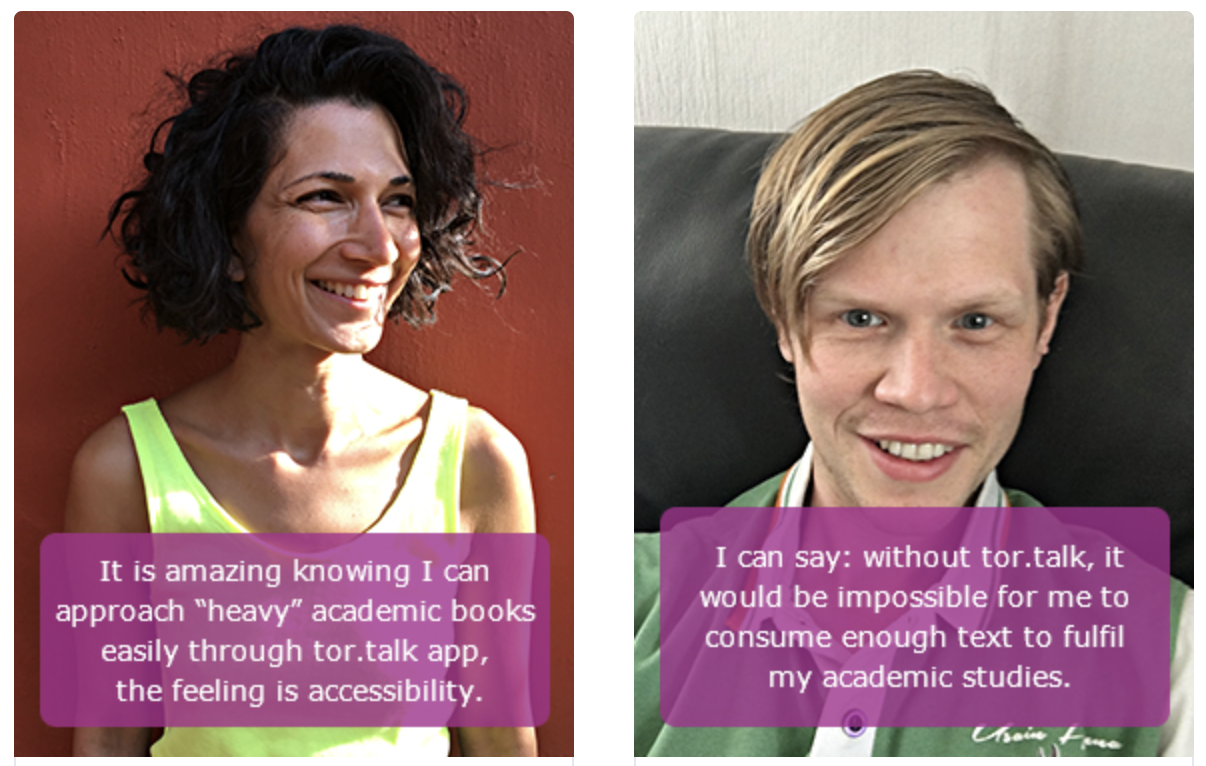 Stava Rex
Spelling and grammar checker

Add-on to Word, more advanced than what is already built in
Program that corrects Swedish spelling and grammatical errors
Provides support for writing difficulties
Can be used as an add-on to Microsoft Office or as a stand-alone program together with other programs
Can correct serious errors and helps to distinguish between easily confused words
Fostering a Supportive Environment
Confidentiality and respect
Promoting teamwork
Framing dyslexia in terms of practicality and inclusivity, with an eye to benefitting military organisations